Pumpkin
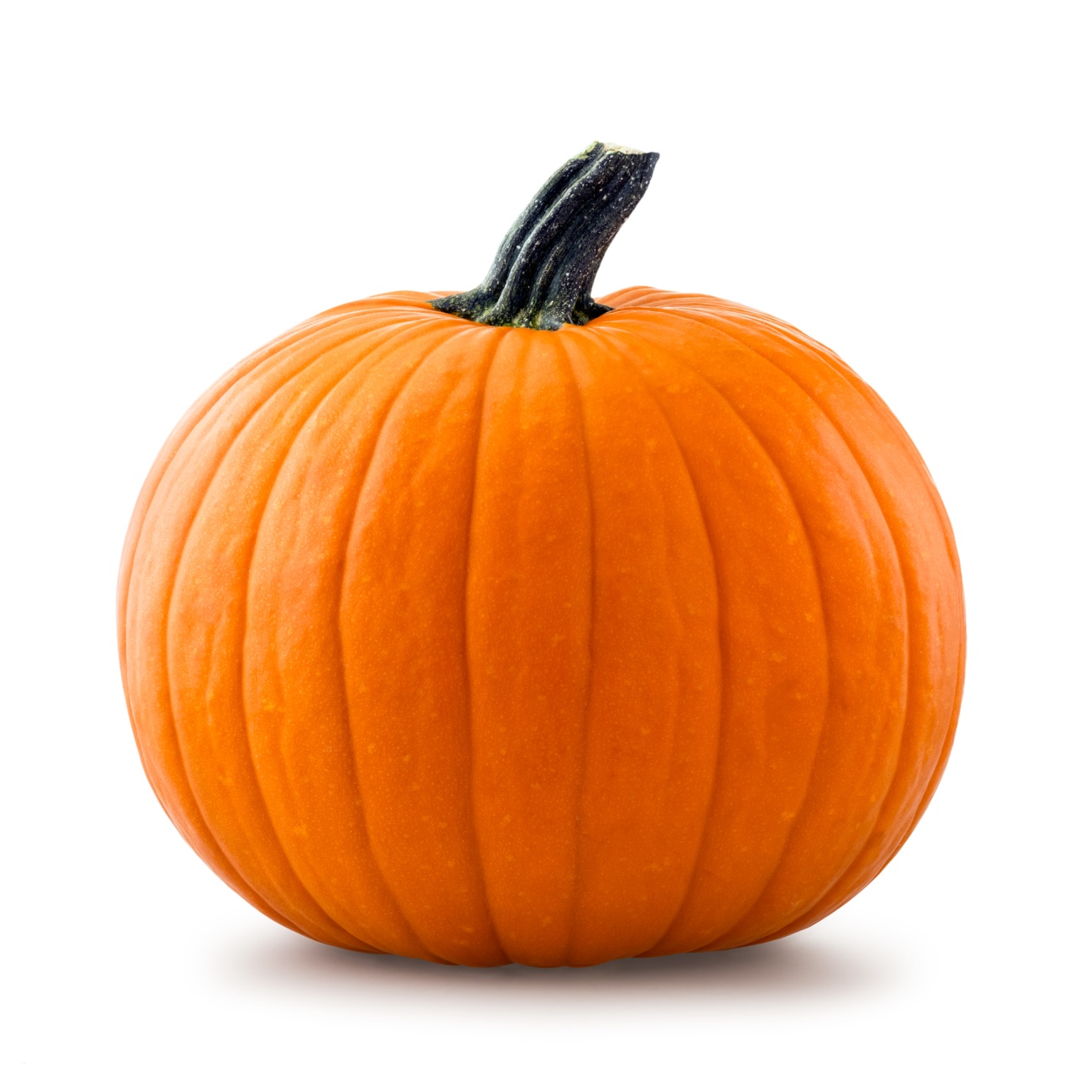 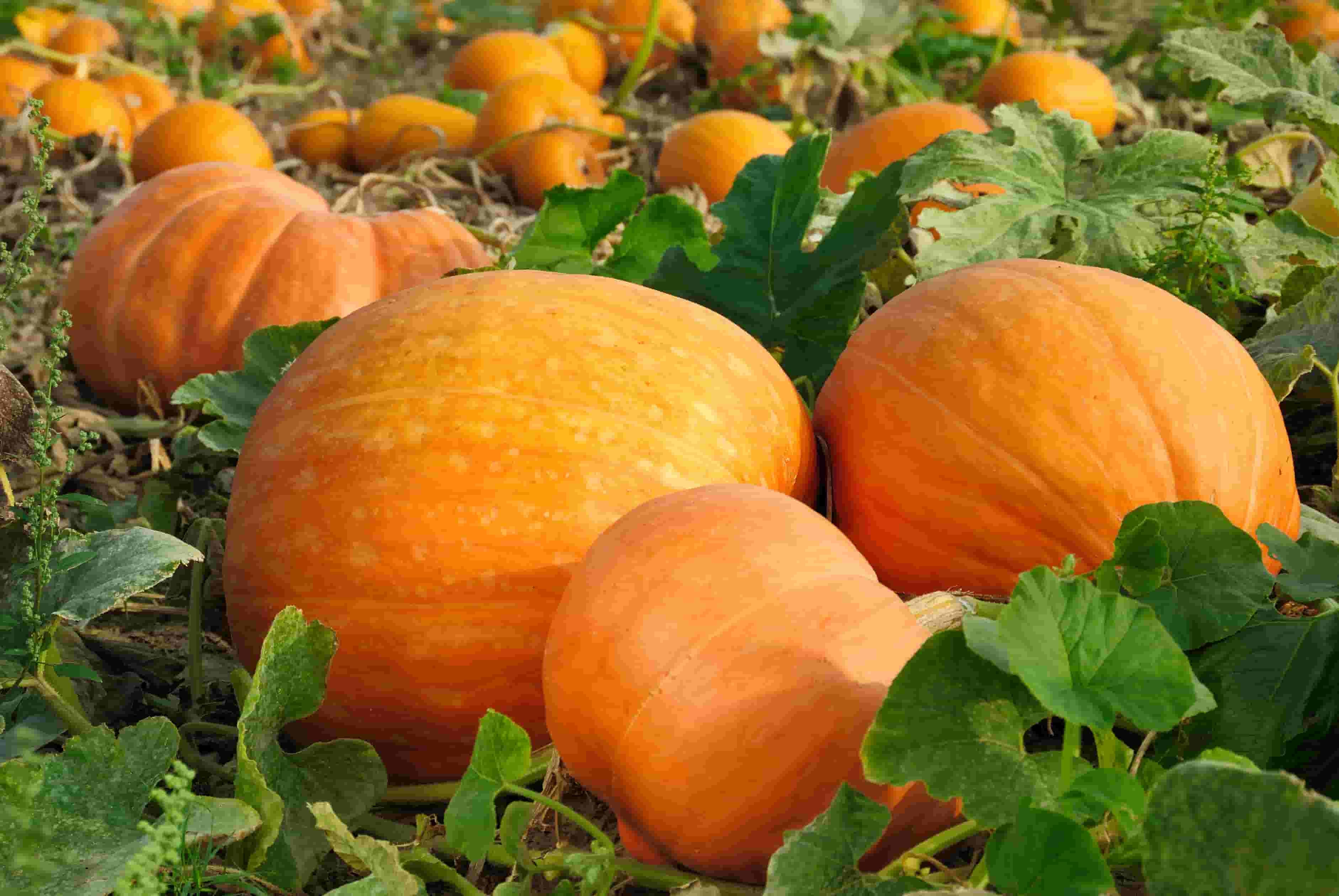 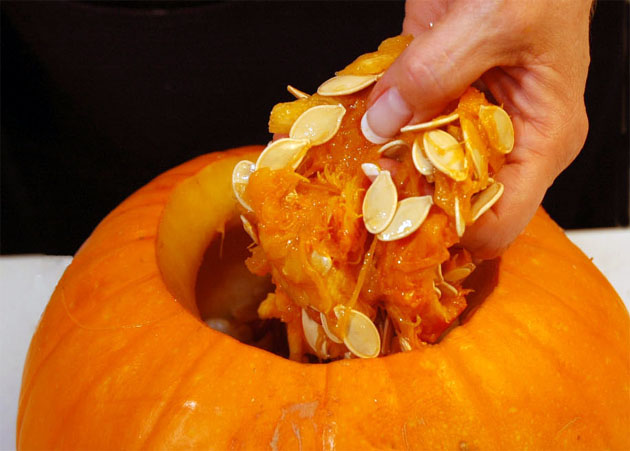 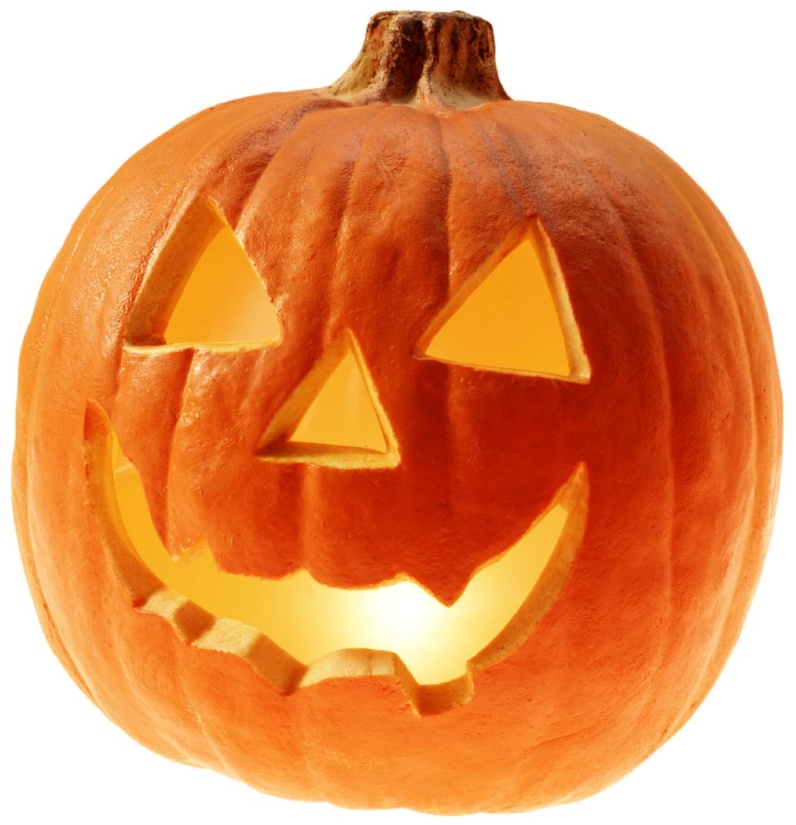 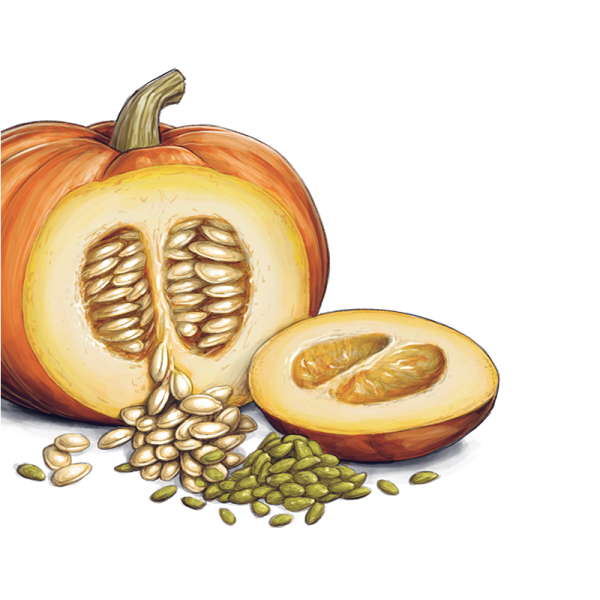 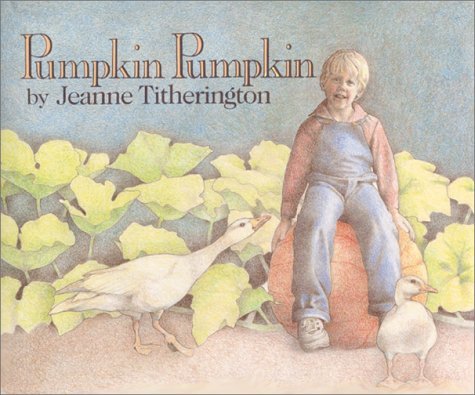